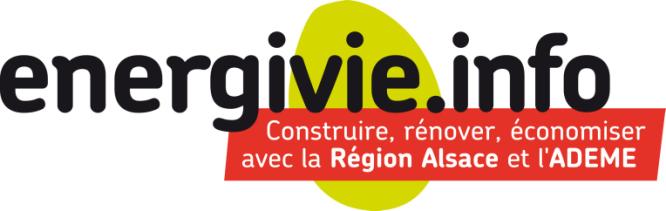 APPEL A PROJETS
« INSTALLATIONS DE METHANISATION »
Pays de Saverne, Plaine et Plateau – 25 novembre 2014- Lohr
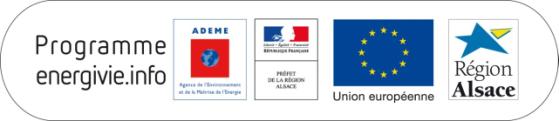 MULLER Jonathan, ADEME Alsace
jonathan.muller@ademe.fr
03 88 15 46 43
WOLFF Virginie, Région Alsace
virginie.wolff@region-alsace.eu
03 88 15 66 41
Appel à projets « installations de méthanisation »
2 volets : 

Étude de faisabilité


Investissement
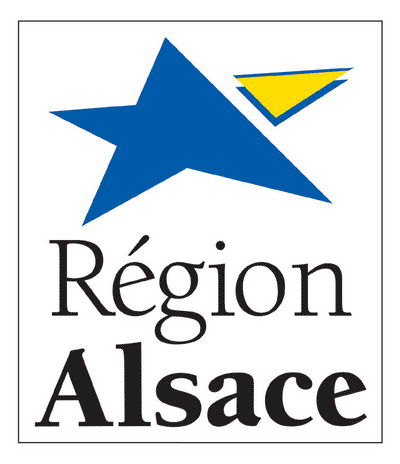 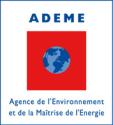 Etude de faisabilité
Définit la zone d’implantation
Décrit les gisements mobilisés
Dimensionne l’installation
Précise la ou les technologies adaptées
Etudie la rentabilité du projet
….

=> Obligatoire pour accéder à l’aide à l’investissement
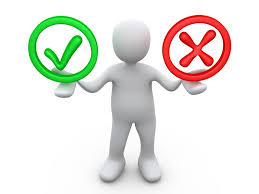 Etude de faisabilité
Subventionnée par la Région Alsace, de 50 à 70%



Conditions : 
Porteur de projet doit détenir une partie du gisement de MO
Cofinancement d’1 étude par zone géographique
Lettre de demande d’aide AVANT toute commande adressée à la Région Alsace
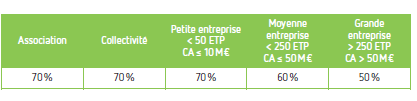 Investissement
Bénéficiaires : tous types de porteurs (entreprise, collectivité, association…)
	Excepté les installations de stockage des déchets

Périmètre : unité de méthanisation et réseau de chaleur associé
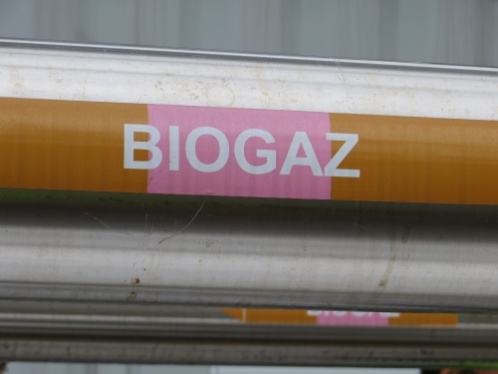 Investissement
Critères d’éligibilité, à respecter sans condition : 
Absence de culture énergétique
	CIVE autorisées dans la limite de 25% du total des intrants

Taux de valorisation énergétique de 60% min
	

Retour au sol du digestat
	Dans la limite de la qualité du digestat
	Evite un appauvrissement des sols
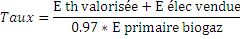 Investissement
Critères de sélection (respect de 4/7 a minima) : 

Localisation du projet  : zone identifiée comme favorable, potentiel de matière organique avéré, absence de concurrence avec les installations existantes

Typologie de projet : projet qui s’inscrit dans une logique territoriale ou projet autonome

Intrants :  proximité de la matière organique (rayon de 20 km), absence de concurrence avec d’autres voies de valorisation, sécurisation des approvisionnements
[Speaker Notes: Analyse multi-critères]
Investissement
Critères de sélection (respect de 4/7 a minima) : 

Valorisation énergétique :
Si valorisation par injection de biogaz ou biogaz carburant : conformité par rapport à l’étude du gestionnaire de réseau et taux élevé d’injection du biogaz/valorisation du biocarburant
Si valorisation par cogénération : valorisation thermique pertinente ou justifiée (des besoins existent ou à défaut, le porteur de projet a démontré ses recherches de débouchés et propose une autre valorisation thermique utile)

Valorisation énergétique permettant une substitution d’énergie fossile

Plan d’épandage cohérent : suffisance des surfaces d’épandage prévisionnelles au regard des tonnages de digestat produit
Investissement
Critères de sélection (respect de 4/7 a minima) : 

Coût de l’installation : respect des fourchettes annoncées, maximum + 20 %
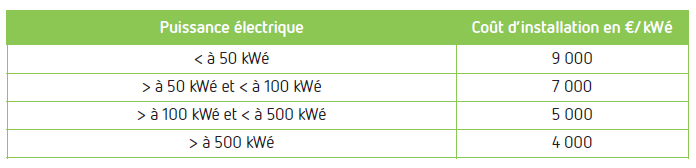 Investissement
Aide ADEME aux installations de méthanisation
30% maximum, aide plafonnée à 3 M d’€
temps de retour brut de 7 ans (tenant compte de l’ensemble des subventions publiques)

Montant des autres aides publiques seront déduites de l’aide calculée
Non cumul avec les CEE
&
Investissement
Éligible : 
Digesteurs et tous les équipements périphériques
MOE et mise en service
Transport des matières organiques
Raccordement aux réseaux
Injection : filtration, compression…		- …

Non éligible : 
Foncier, clôture du site 		- Etudes réglementaires
Séchoir et autres moyens de valorisation de la chaleur
Matériel d’épandage		- …
Investissement
Aide ADEME aux Réseaux distribution chaleur
55% d’aide ; plafond : fonction du diamètre nominal du réseau




Conditions : 
 densité thermique ≥ 1.5 MWh/an/mL
50 % d’ENR dans le réseau
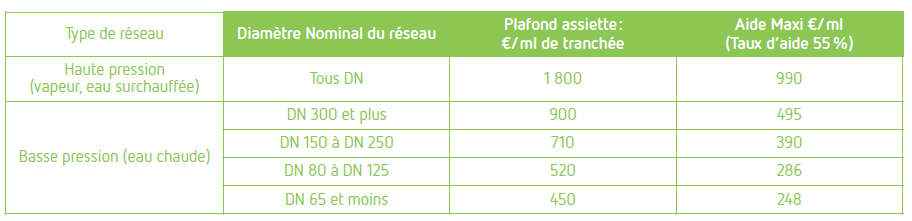 Investissement
Jury de sélection des dossiers : 
Composition : DREAL, DRAAF, DDT, Agence de l’eau, SMRA, Chambre d’Agriculture, Chambre de Commerce et d’Industrie, Conseils Généraux, CRITT Rittmo, ARIA, CUS, M2A, Alter Alsace Energie, Alsace Qualité…

2 réunions par an

Prochaines dates de dépôt : mars 2015
									  septembre 2015

Pièces techniques et administratives : www.energivie.info
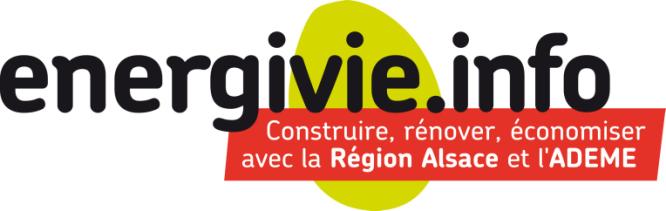 Merci pour votre attention
MULLER Jonathan, ADEME Alsace
jonathan.muller@ademe.fr
03 88 15 46 43
WOLFF Virginie, Région Alsace
virginie.wolff@region-alsace.eu
03 88 15 66 41
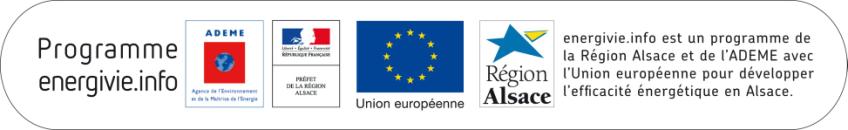